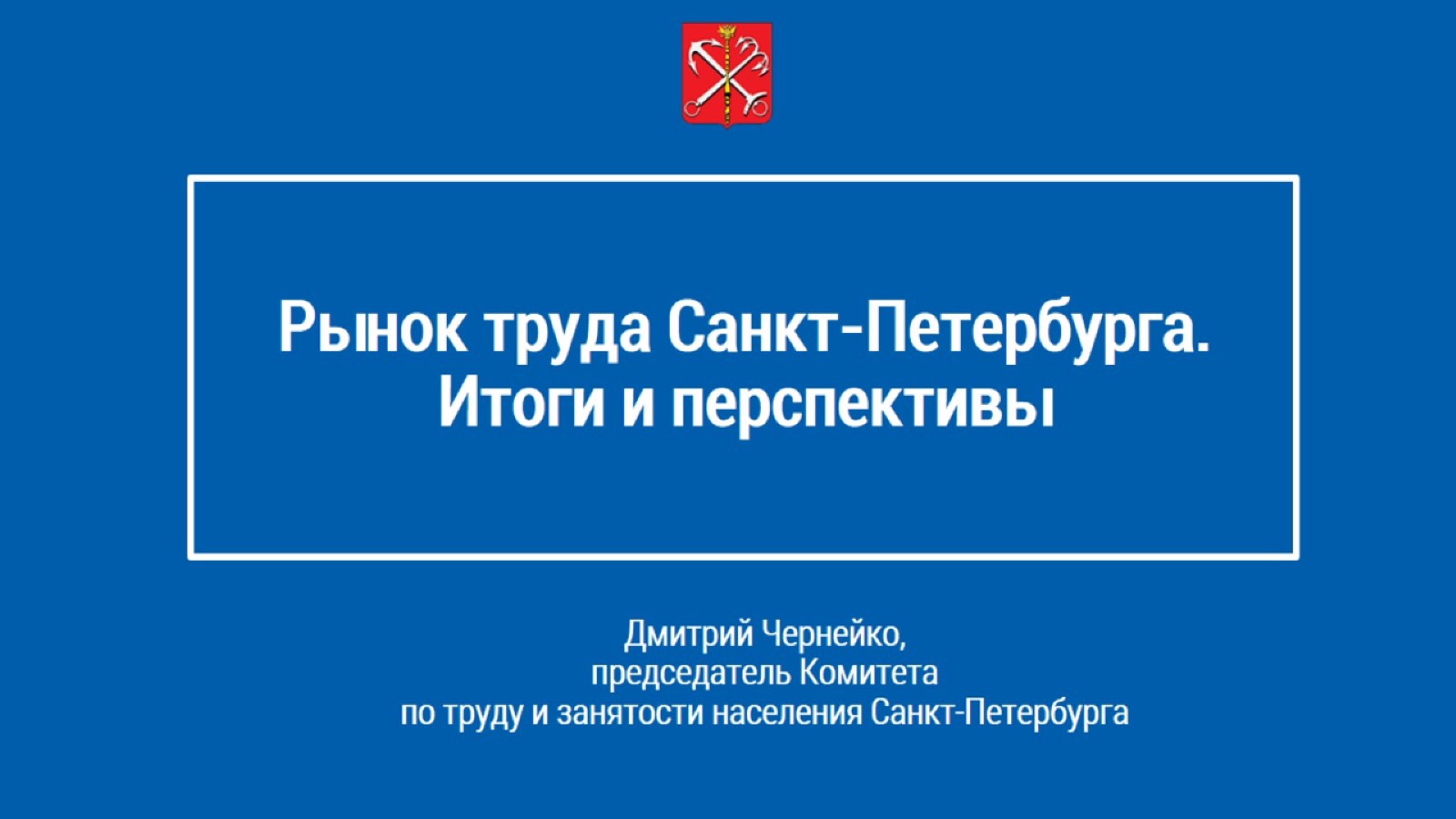 Рынок труда Санкт-Петербурга.Итоги и перспективы
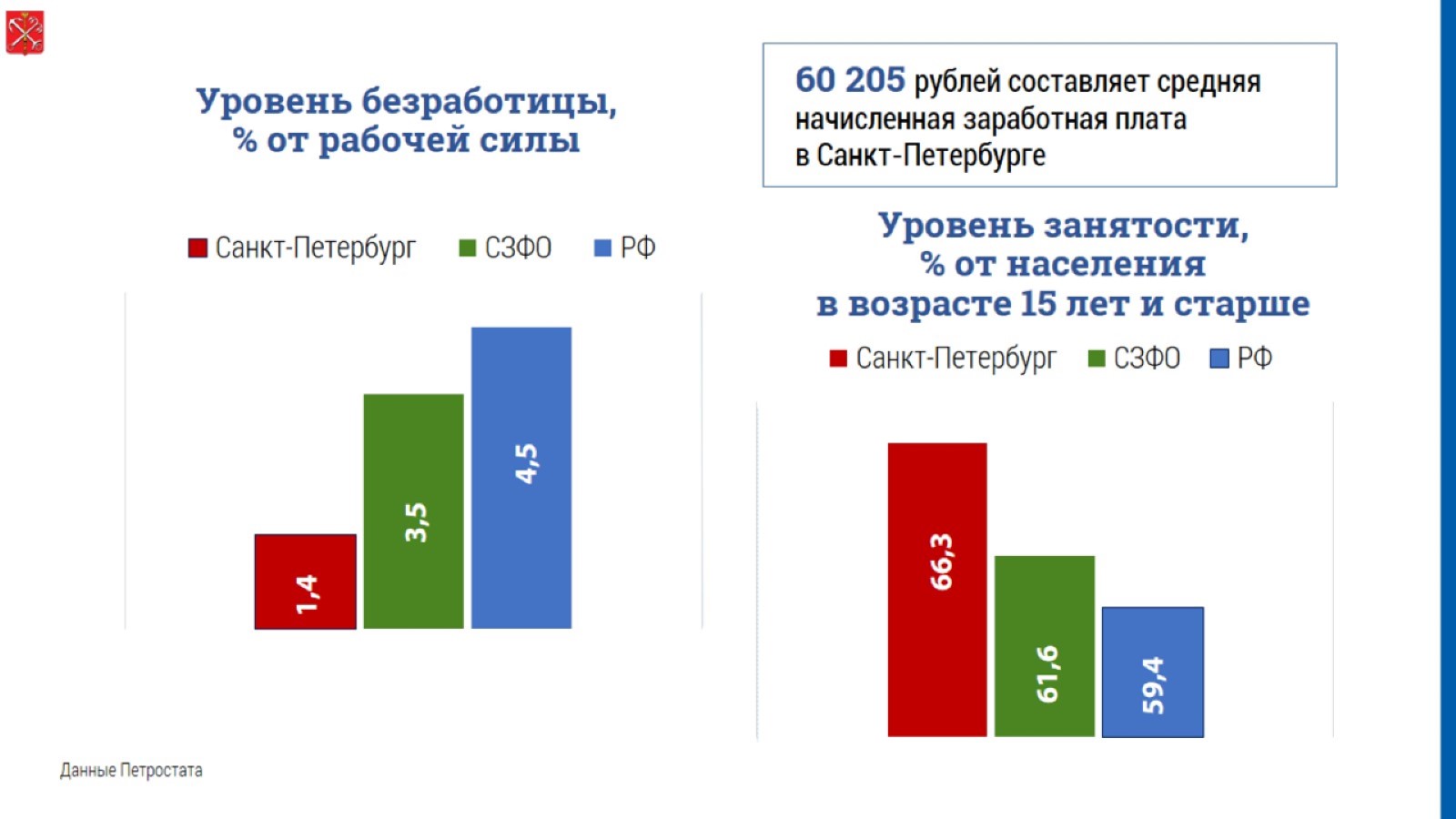 Уровень безработицы, % от рабочей силы
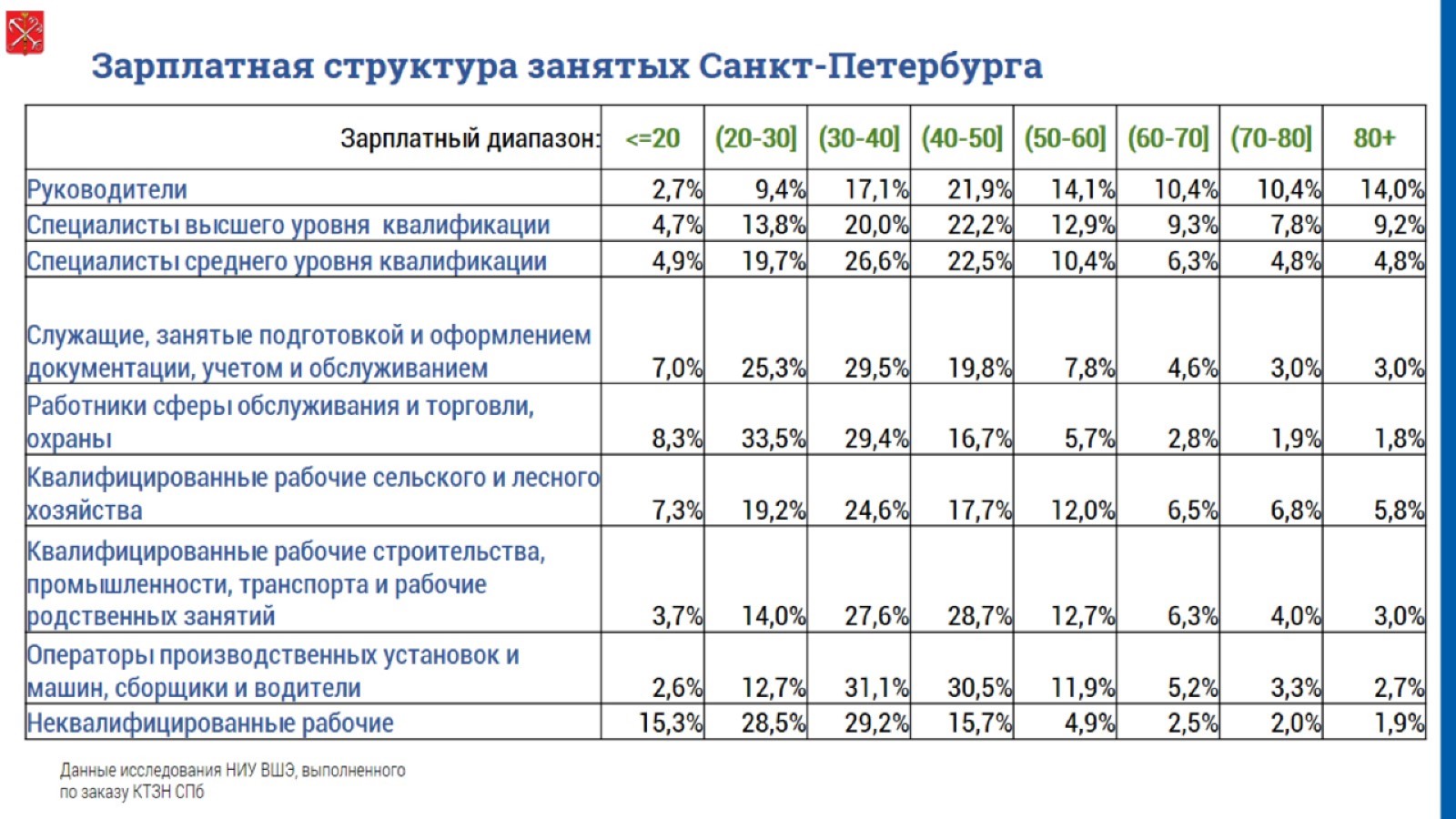 Зарплатная структура занятых Санкт-Петербурга
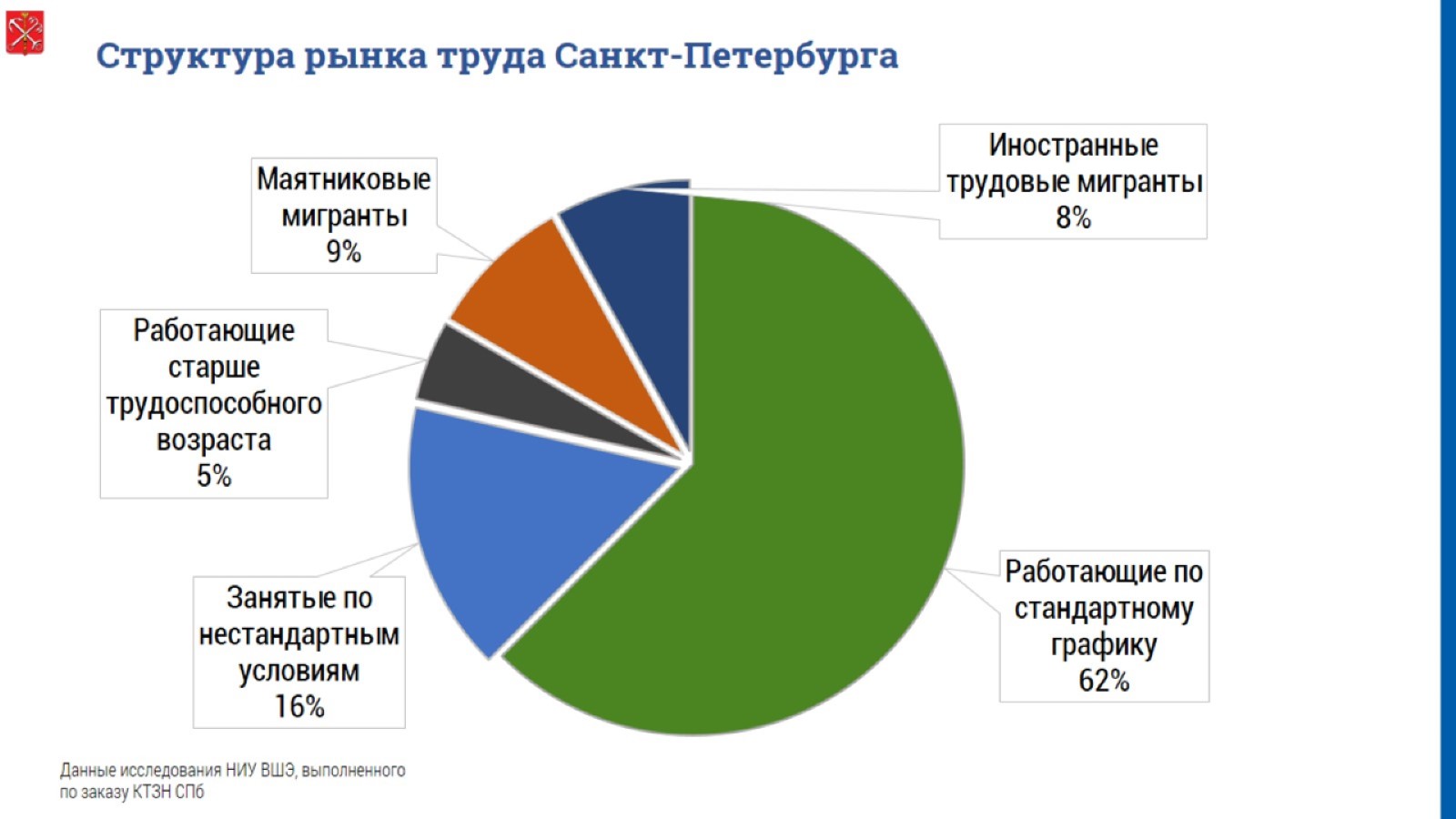 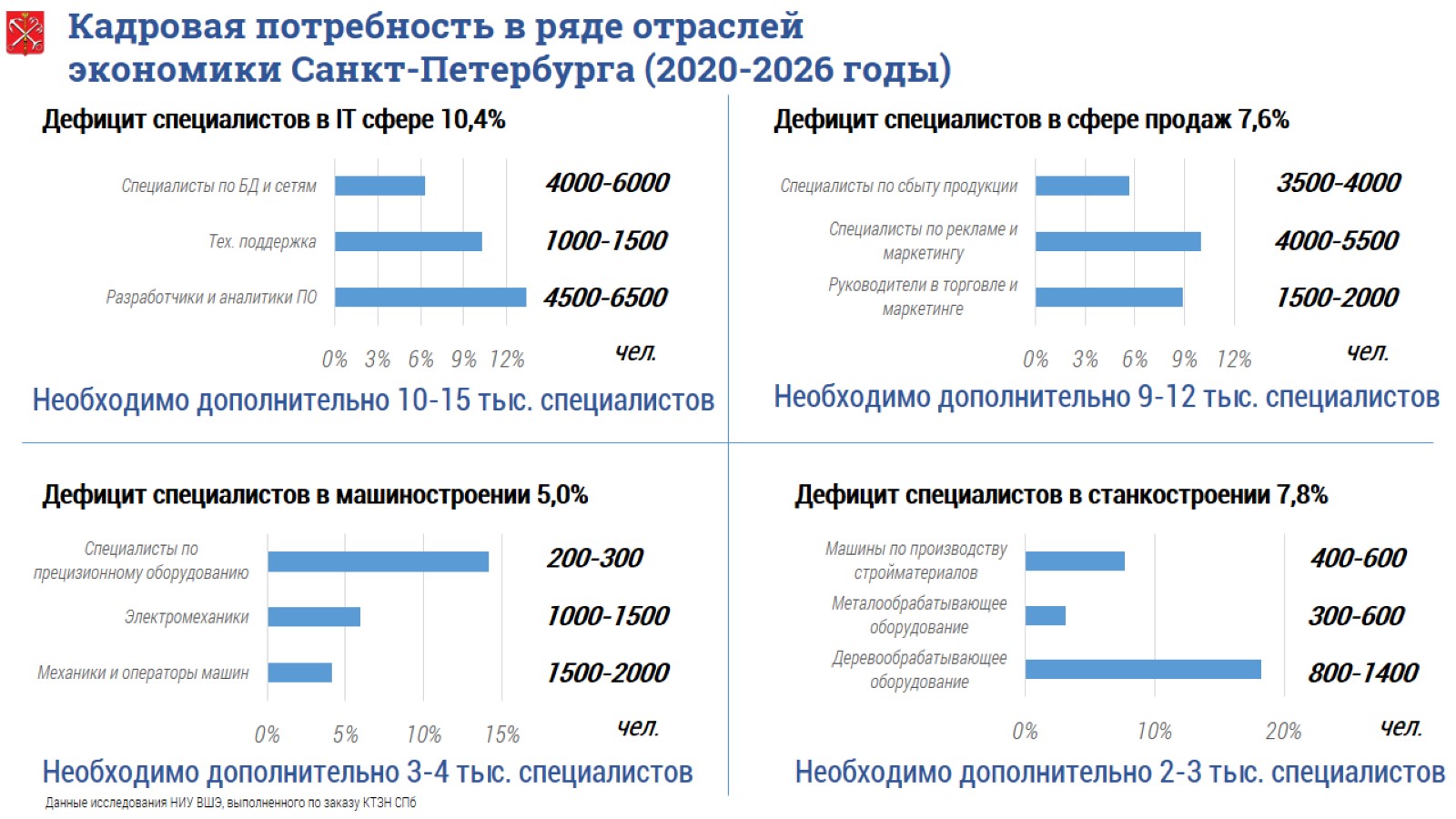 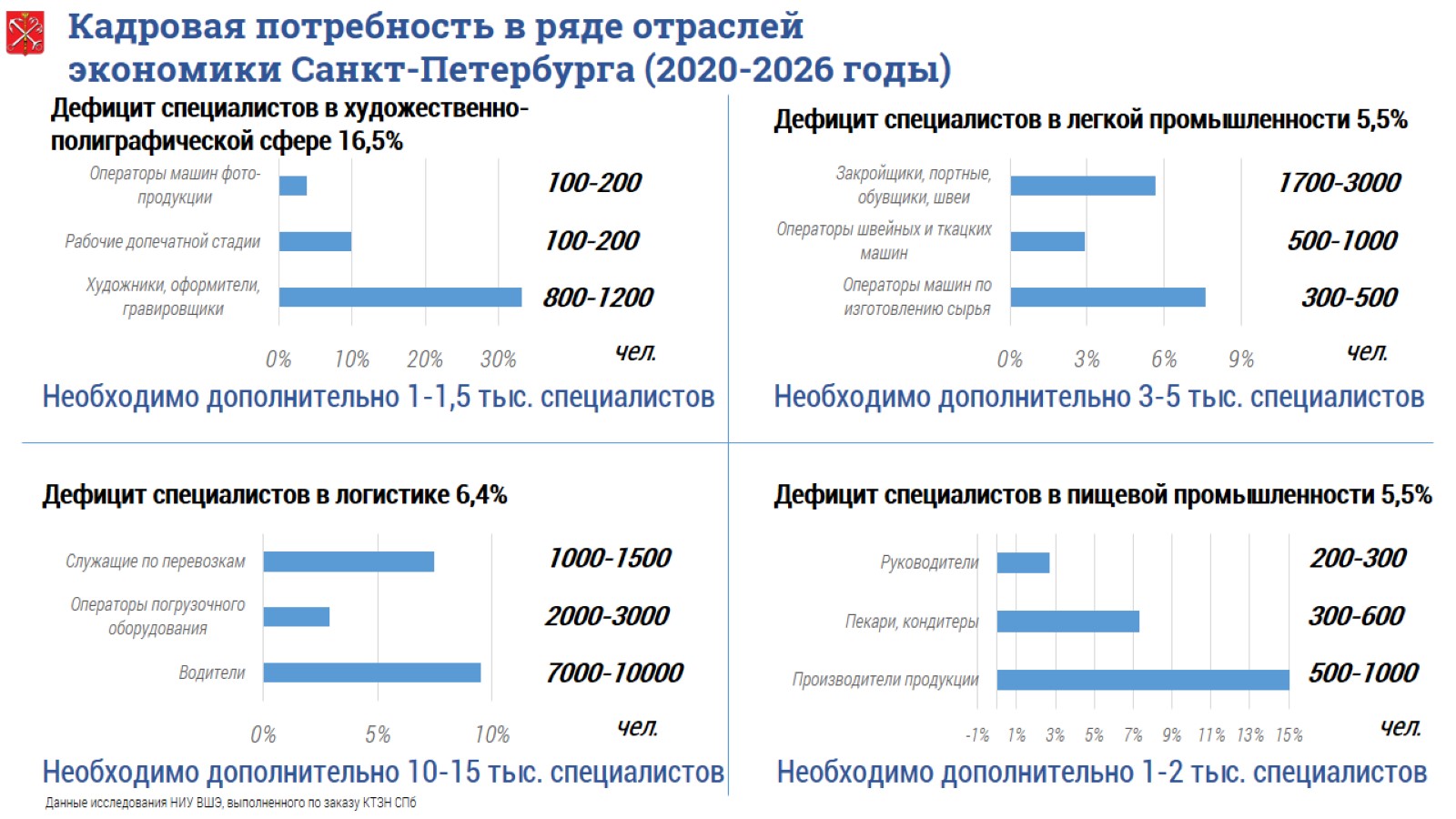 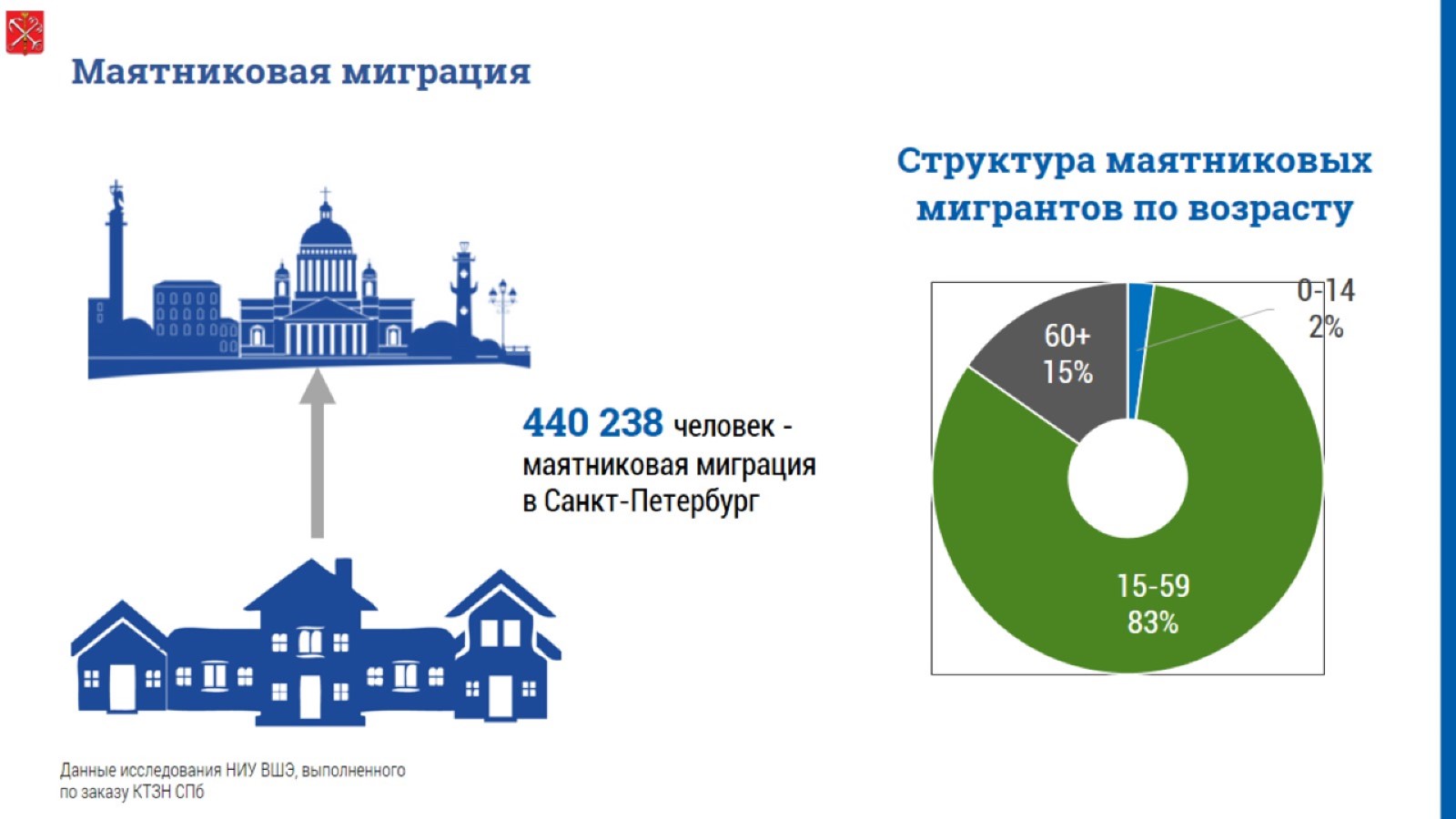 Маятниковая миграция
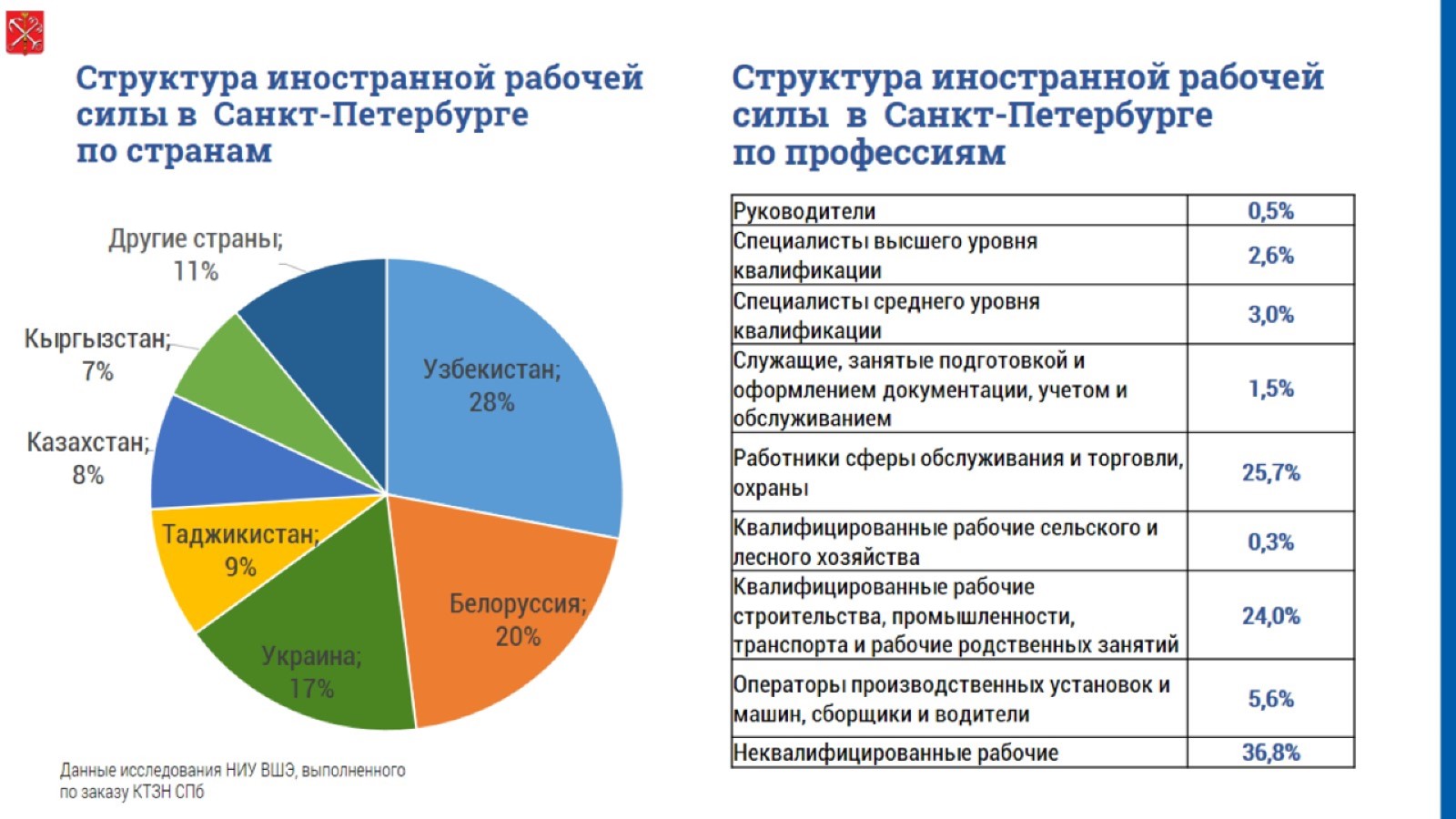 Структура иностранной рабочей силы в  Санкт-Петербурге по странам
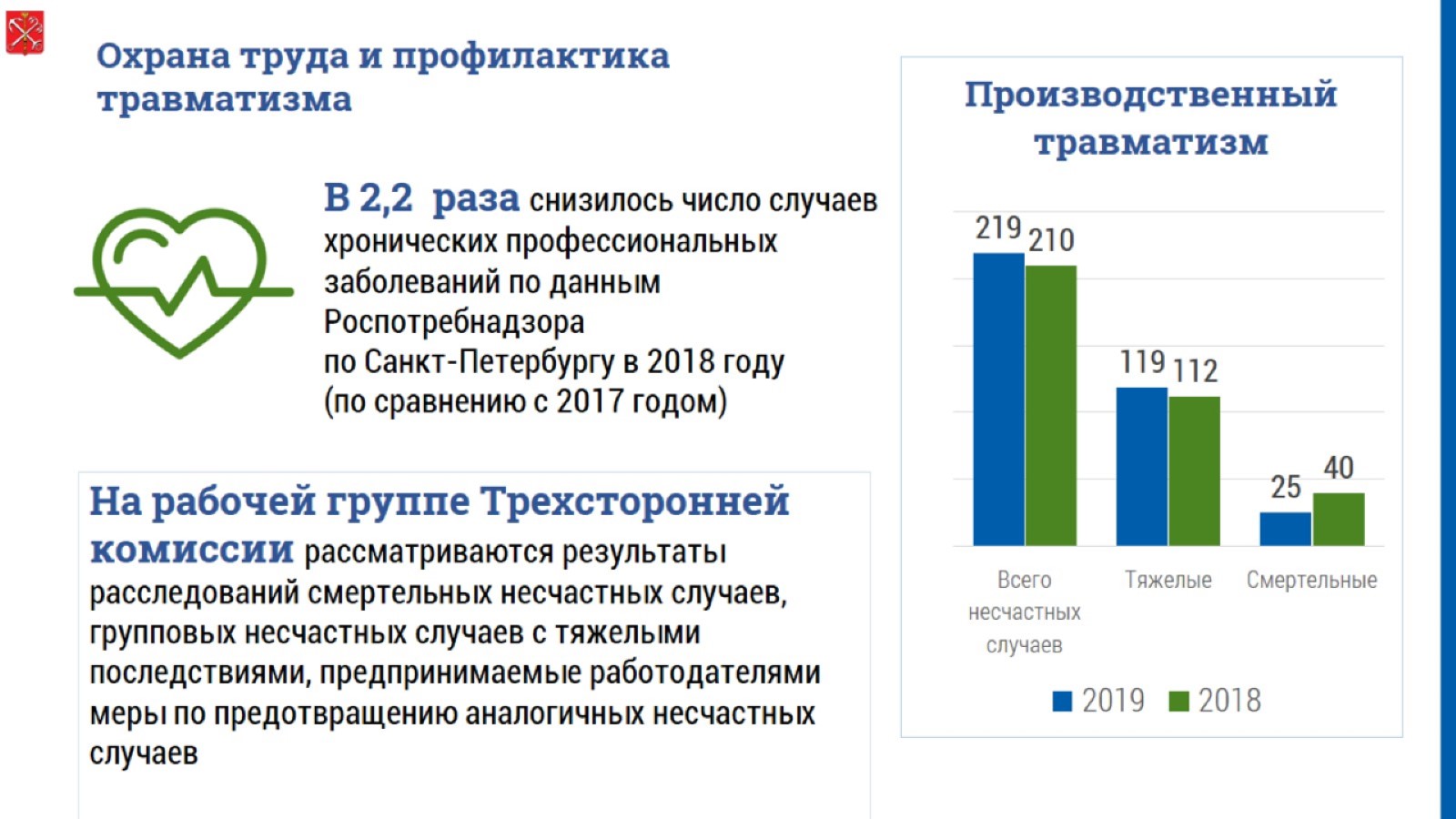 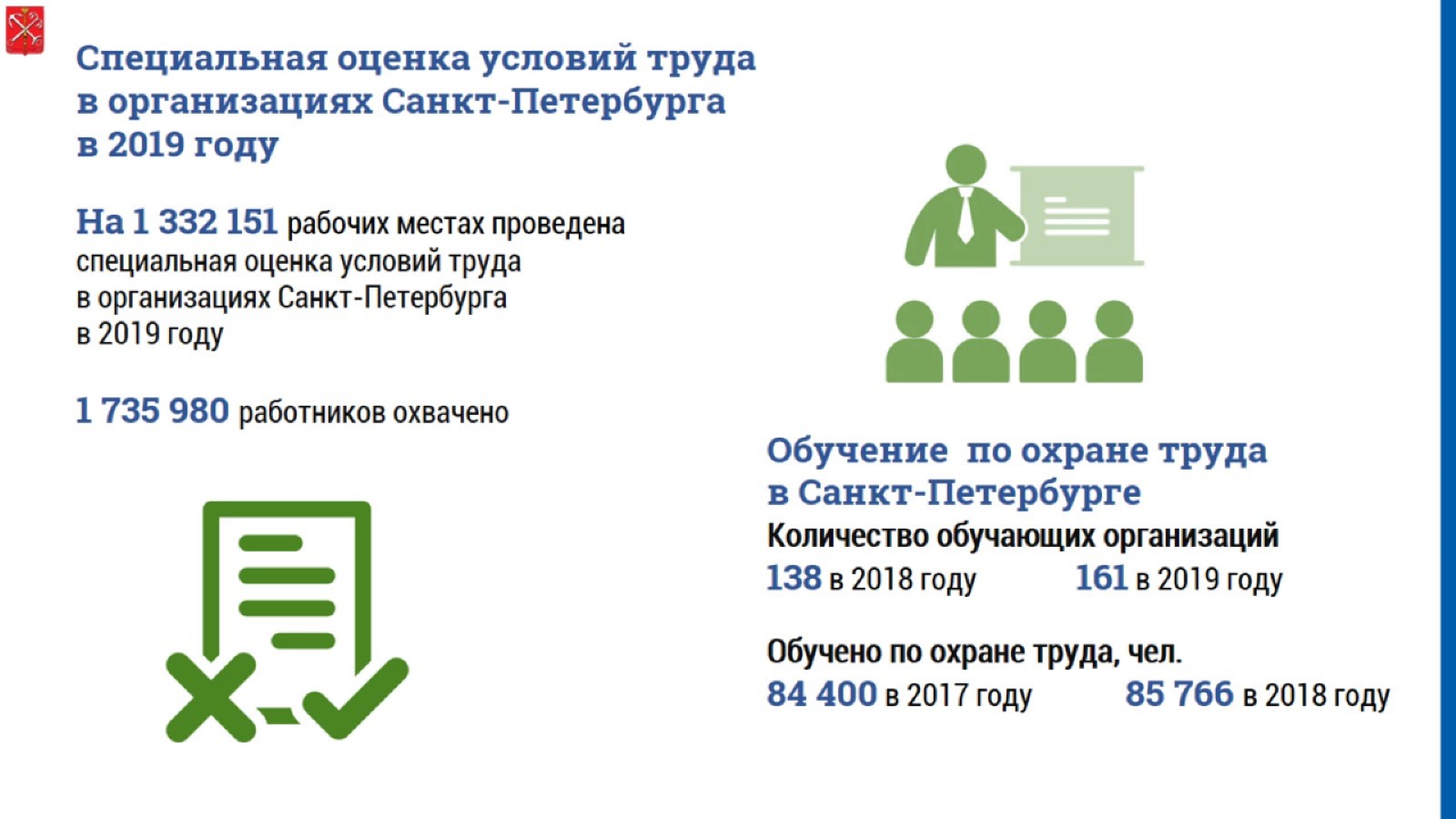 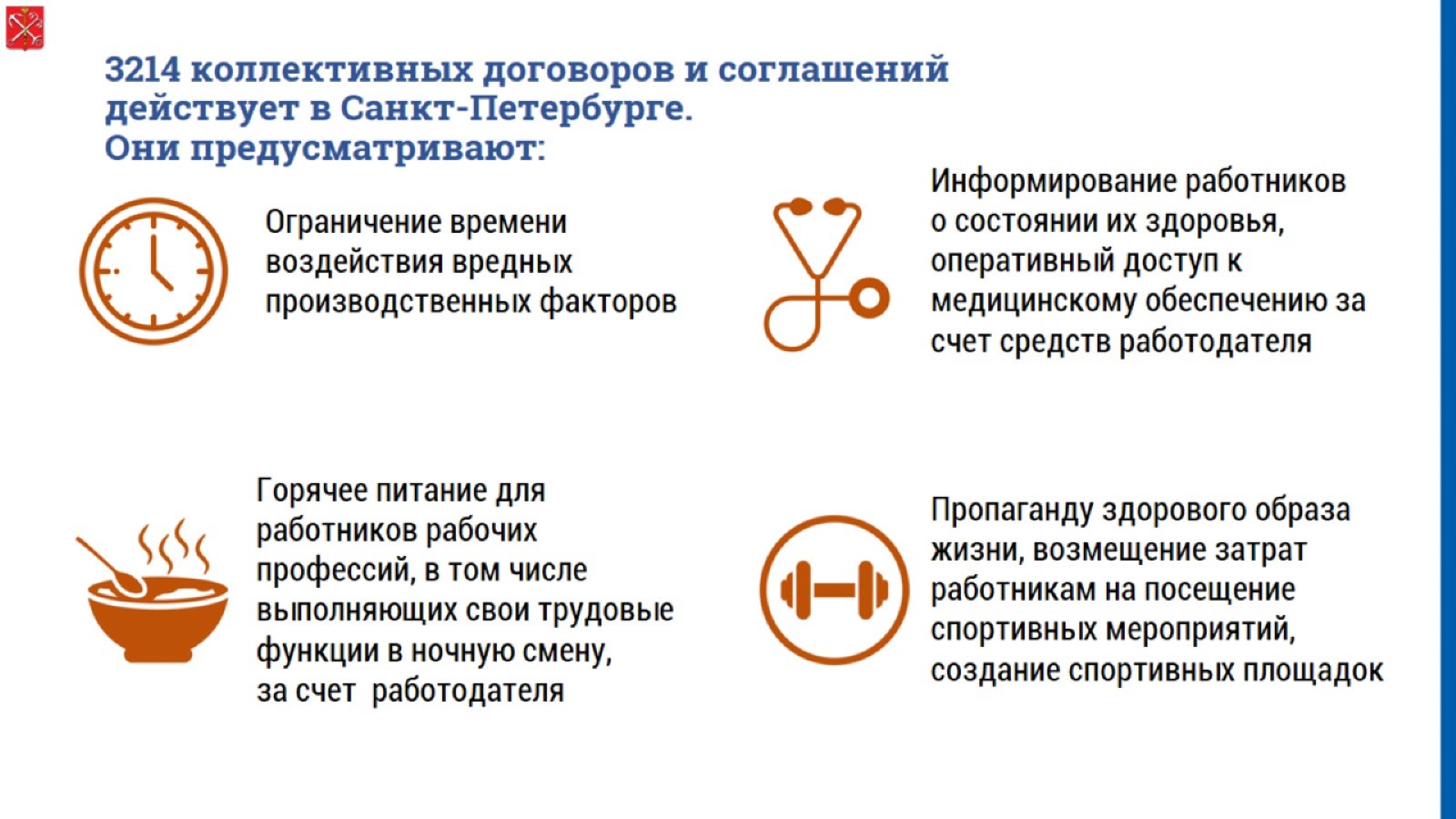 3214 коллективных договоров и соглашенийдействует в Санкт-Петербурге. Они предусматривают:
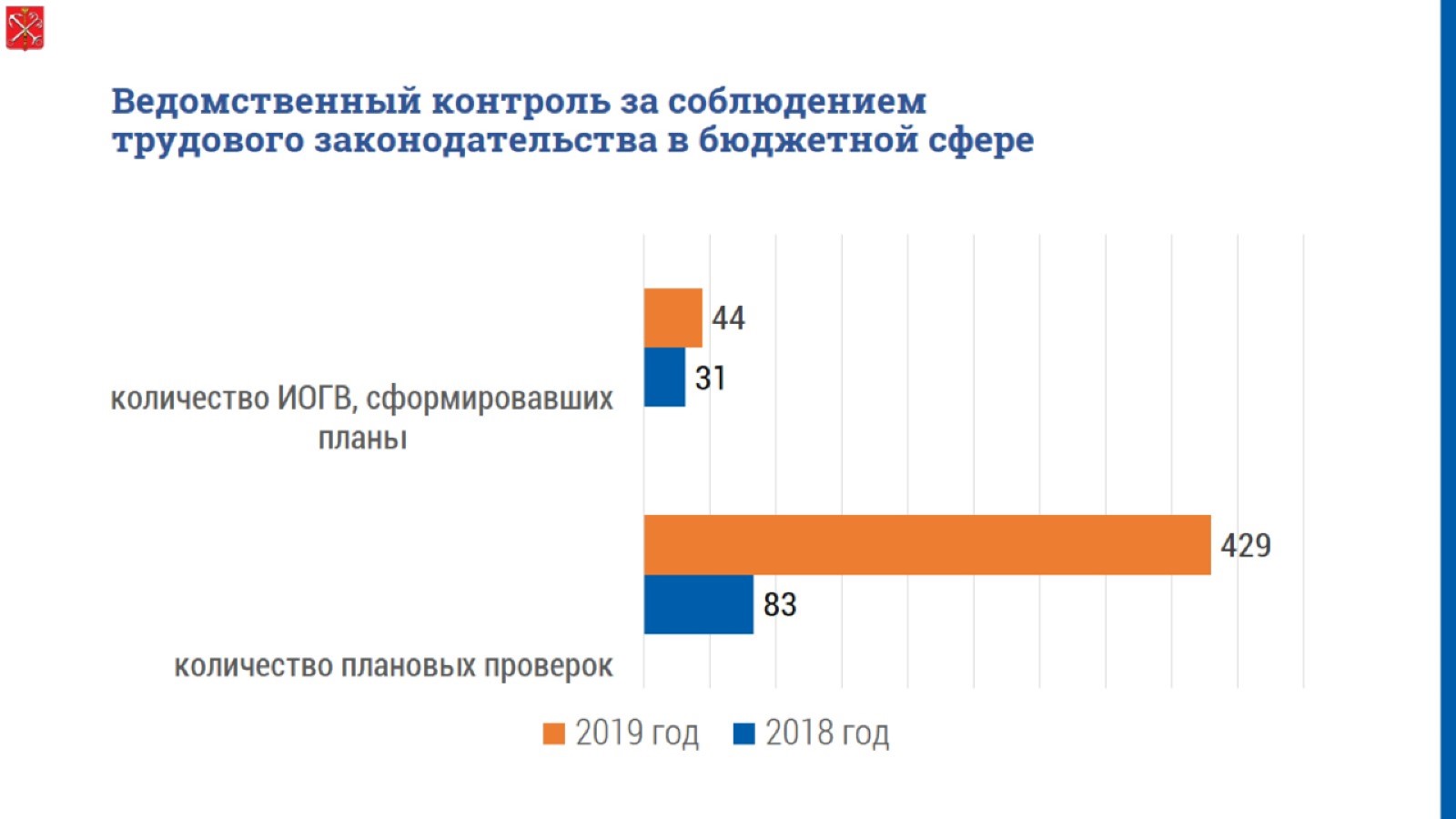 Ведомственный контроль за соблюдением трудового законодательства в бюджетной сфере
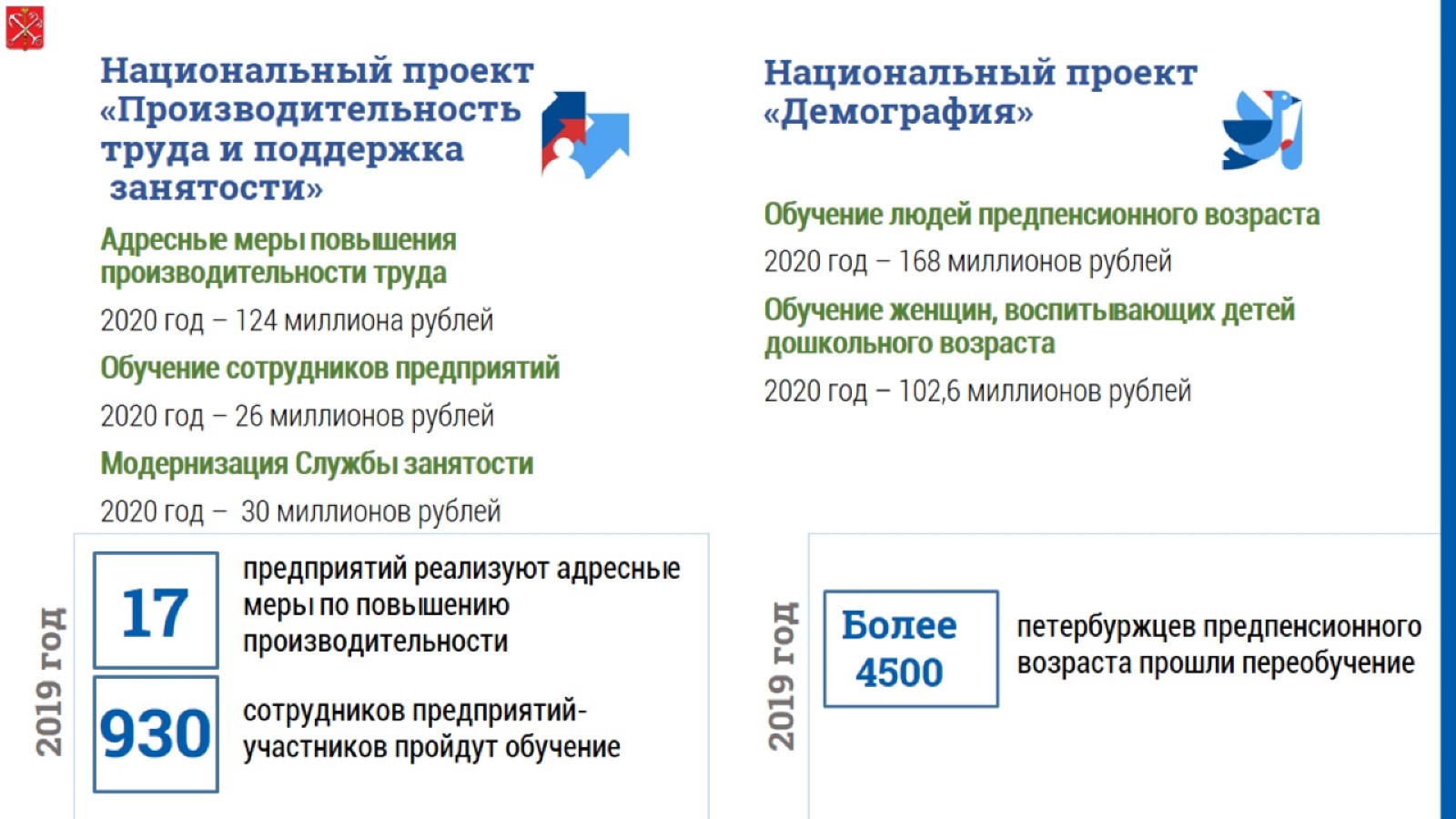 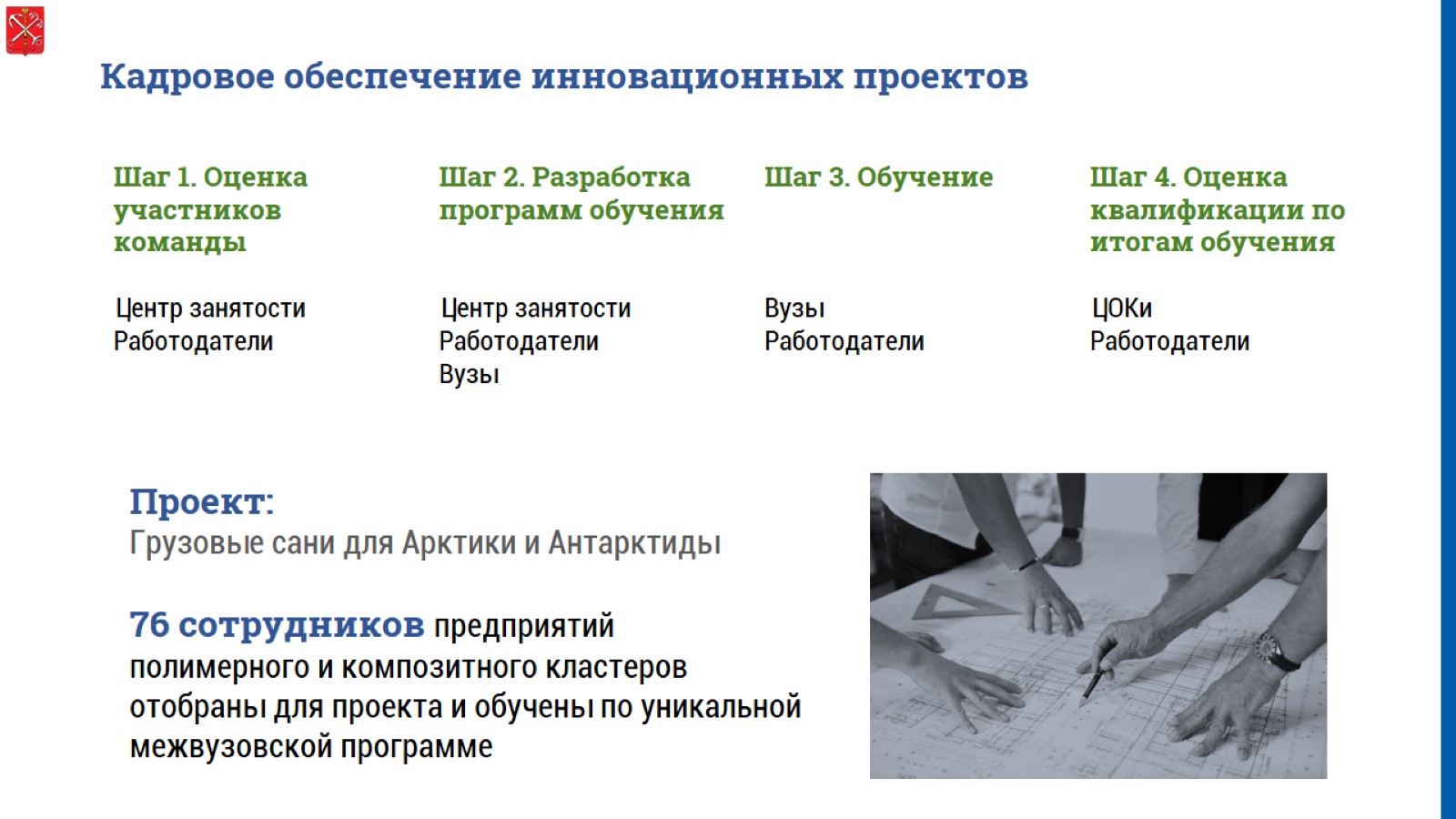 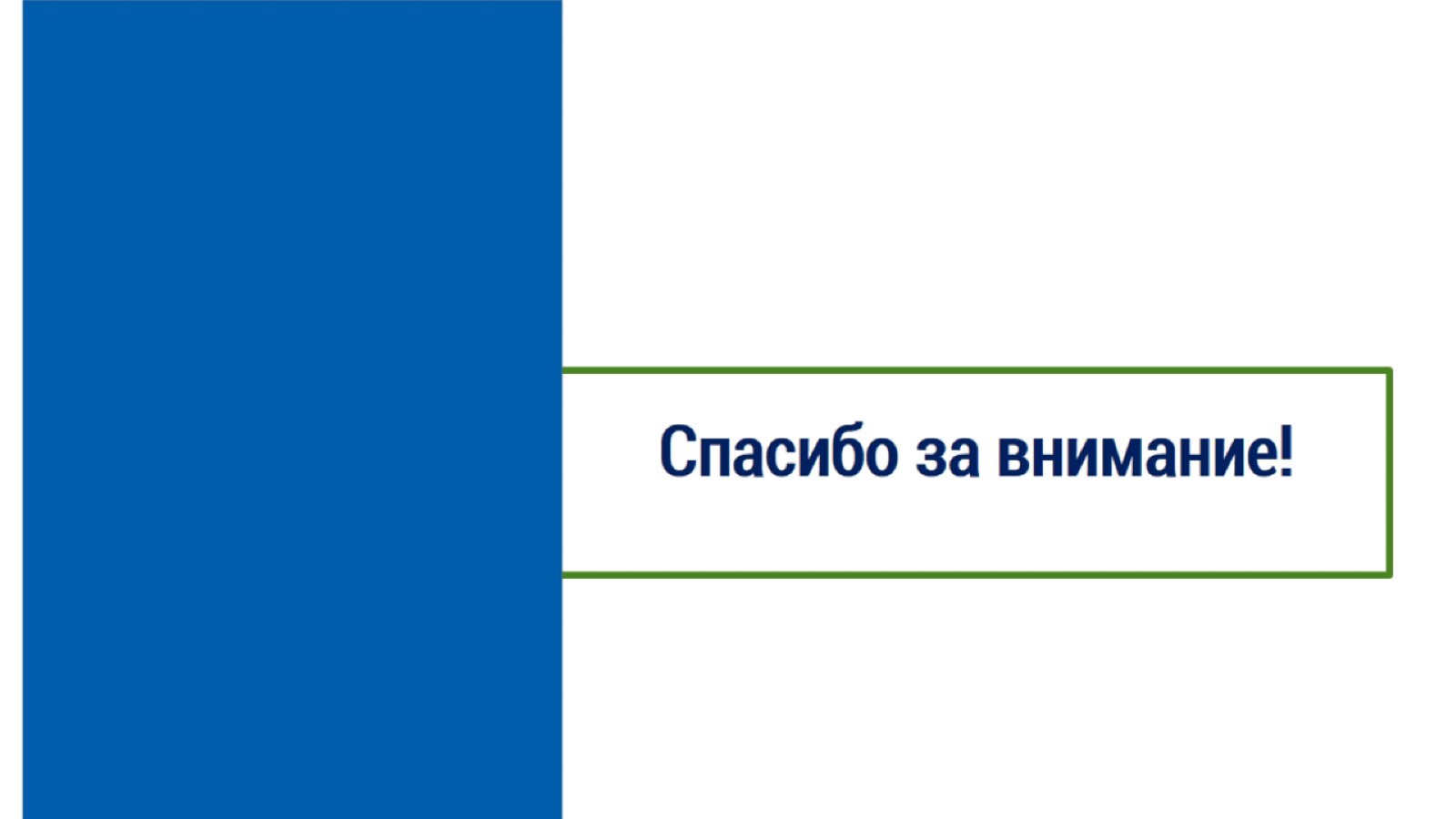 Спасибо за внимание!